Figure 2 LBRs according to dominant follicle number in single and double IUI groups.
Hum Reprod, Volume 25, Issue 7, July 2010, Pages 1684–1690, https://doi.org/10.1093/humrep/deq112
The content of this slide may be subject to copyright: please see the slide notes for details.
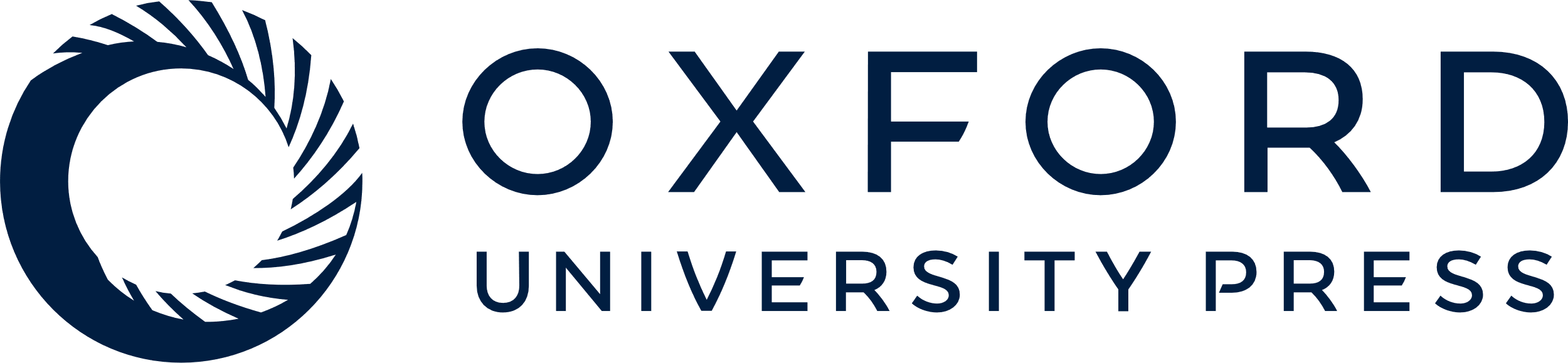 [Speaker Notes: Figure 2 LBRs according to dominant follicle number in single and double IUI groups.
LBRs are not statistically different in either group when there is two, three or greater than three dominant follicles.

Unless provided in the caption above, the following copyright applies to the content of this slide: © The Author 2010. Published by Oxford University Press on behalf of the European Society of Human Reproduction and Embryology. All rights reserved. For Permissions, please email: journals.permissions@oxfordjournals.org]